友善校園
宣導活動
引用資料：本宣導影片皆由教育部補助財團法人公共電視文教基金會製播之「青春法學園」節目。特此說明！
是非大選擇
Quistion 1
影片連結
Q1正確解答與說明
是非大選擇
Quistion 2
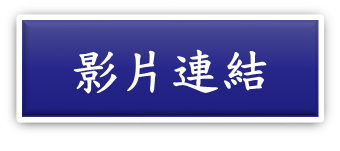 Q2正確解答與說明
※【教唆犯】刑法第29條：「教唆他人犯罪  者，為教唆犯。教唆犯之處罰，依其所教唆之罪處罰之。」 
※【幫助犯】刑法第30條：「幫助他人實行犯罪行為者，為幫助犯……得按正犯之刑減輕之」
  幫助犯之幫助行為包括物理上（如提供工具）與精神上（如在旁助勢、吆喝、表示贊同、言詞或動作之激勵、方法之教導）之幫助。
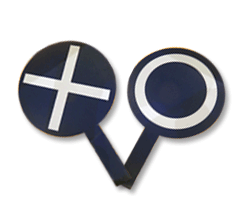 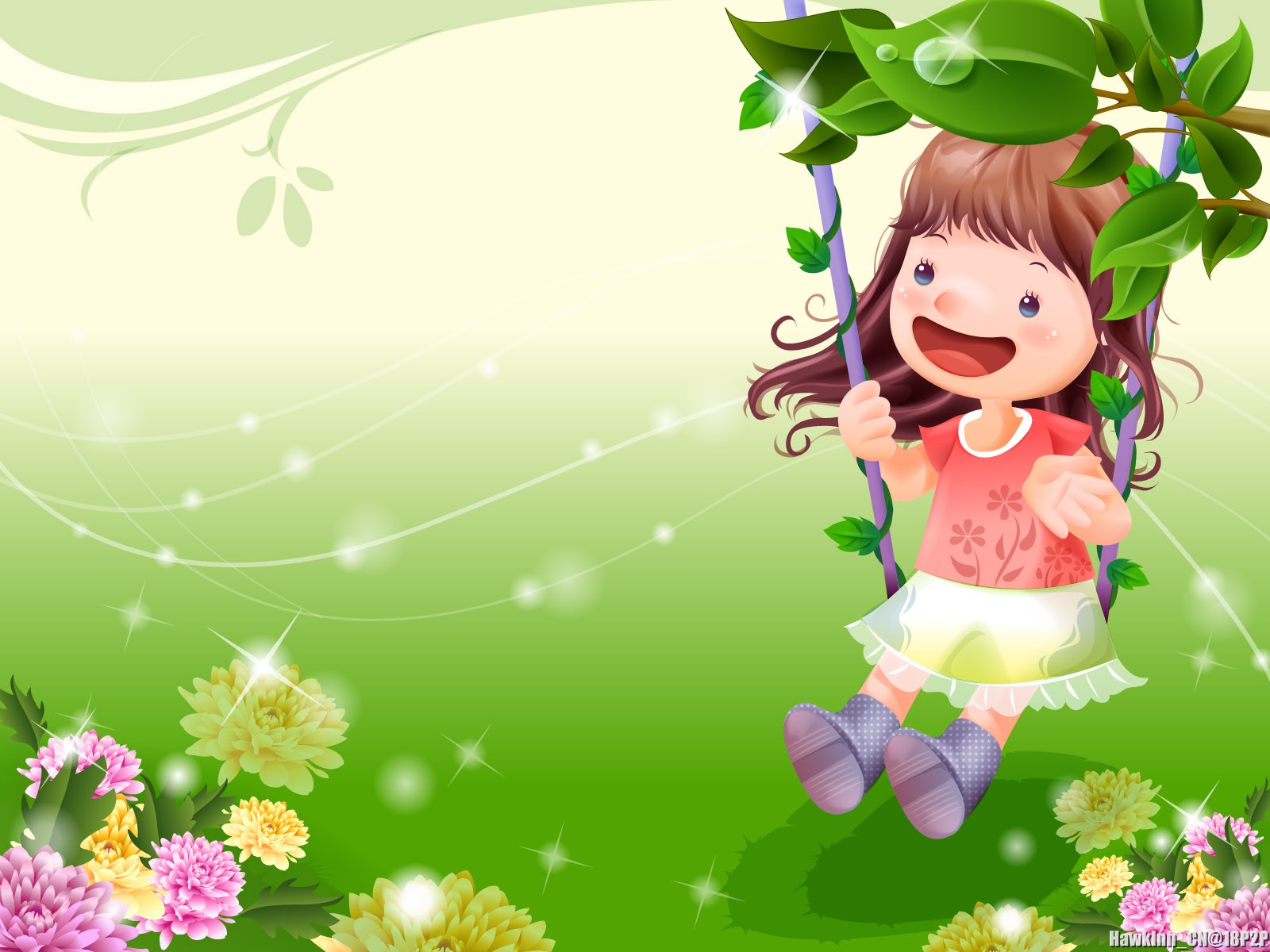 是非大選擇
Quistion 3
影片連結
Q3正確解答與說明
【刑法第301條之誹謗罪】
意圖散布於眾，而指摘或傳述足以毀損他人名譽之事者，為誹謗罪，處一年以下有期徒刑、拘役或五百元以下罰金。
【刑法第309條之公然侮辱罪】 公然侮辱人者，處拘役或三百元以下罰金。以強暴犯前項之罪者，加重其刑，處一年以下有期徒刑、拘役或五百元以下罰金。
【公然侮辱罪】
1.罪責較輕
2.用謾罵的字詞或動作使對方感受到侮辱
3.需不特定或多數人共見共聞
【誹謗罪】
1.罪責較重
2.構陷傳述當事人一個不存在的情節
3.私下構陷同屬之
x
是非大選擇
Quistion 4
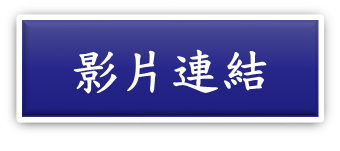 Q4正確解答與說明
搖頭丸是屬於「第二級毒品」，保管搖頭丸即係持有搖頭丸，違反「毒品危害防制條例」第11條之規定：持有第一級毒品者，處三年以下有期徒刑、拘役或新臺幣五萬元以下罰金。持有第二級毒品者，處二年以下有期徒刑、拘役或新臺幣三萬元以下罰金。持有第一級毒品純質淨重十公克以上者，處一年以上七年以下有期徒刑，得併科新臺幣100萬元以下罰金
持有第二級毒品純質淨重二十公克以上者，處六月以上五年以下有期徒刑，得併科新臺幣70萬元以下罰金
是非大選擇
Quistion 5
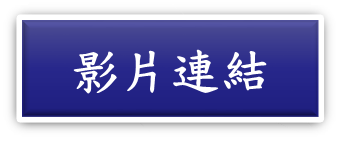 Q5正確解答與說明
依刑法第11條、第12條規定，須行為出於故意，才加以處罰。而過失行為之處罰以法律有特別規定者為限。
小明在不知情的情況下購買內含安非他命的糖果，並無犯罪故意，且毒品危害防制條例相關條文，並無處罰過失行為之特別規定，故不會違反毒品危害防制條例。
x
【反毒小叮嚀】
K他命是繼「搖頭丸」之後的新興麻醉藥品，不論是以「K菸」或「拉K」，                      吸食K他命就是吸毒，最後導致成癮。　　醫界已證實K他命會造成膀胱纖維化，導致尿容量變小，輕微的僅是頻尿，但長期吸食後，膀胱儲尿功能喪失，將造成尿失禁的後遺症且無法改善，只能終身包尿布或「尿袋跟著走」。
別讓毒品控制你！別讓毒品毀了自己！
【反霸凌小叮嚀】
受害者發生被霸凌事件，支援管道有：
1.向導師、家長反應
2.向學校學務處反應，專線04-23157600轉721，或向學校蝴蝶信箱(置於輔導室門前)投訴
3.臺中市反霸凌投訴專線04-25200870
4.教育部24小時專線：0800-200-885
5.於校園生活問卷中提出
6.其他(警察、好同學、好朋友)」
引用資料來源
愛學網，網址：http://stv.moe.edu.tw/?cat=87395&channel=1 
公共電視，網址：http://www.pts.org.tw/ 
教育部防制校園霸凌專區，     網址：https://csrc.edu.tw/bully/ 
維基百科，網址：http://upload.wikimedia.org/